Spatial Heritage Documentation 
Zamani Project
Structure of presentation
History of the Zamani Project
Fieldwork and Data Processing
Metadata, file management, data management
Examples of Zamani Data
Short Video
Q&A
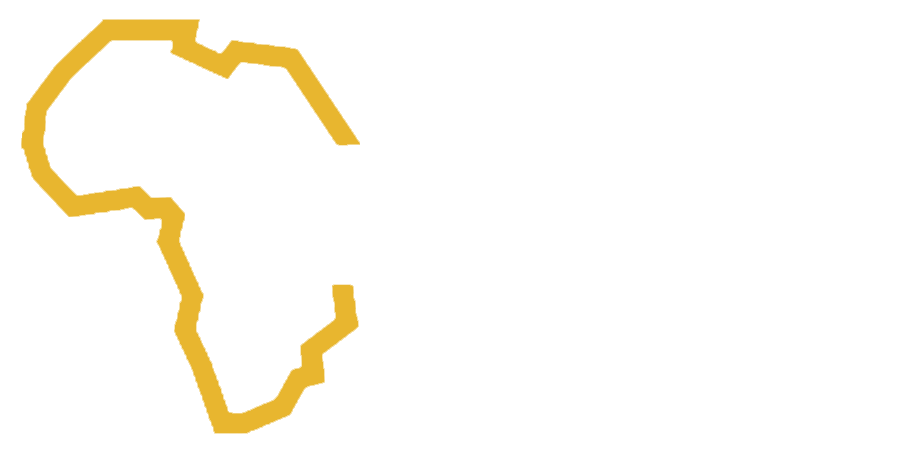 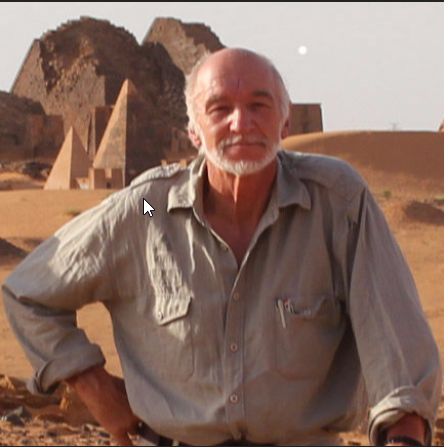 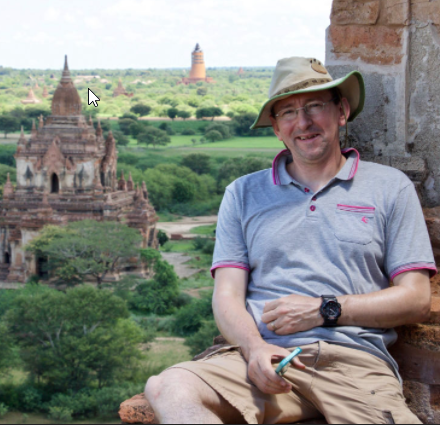 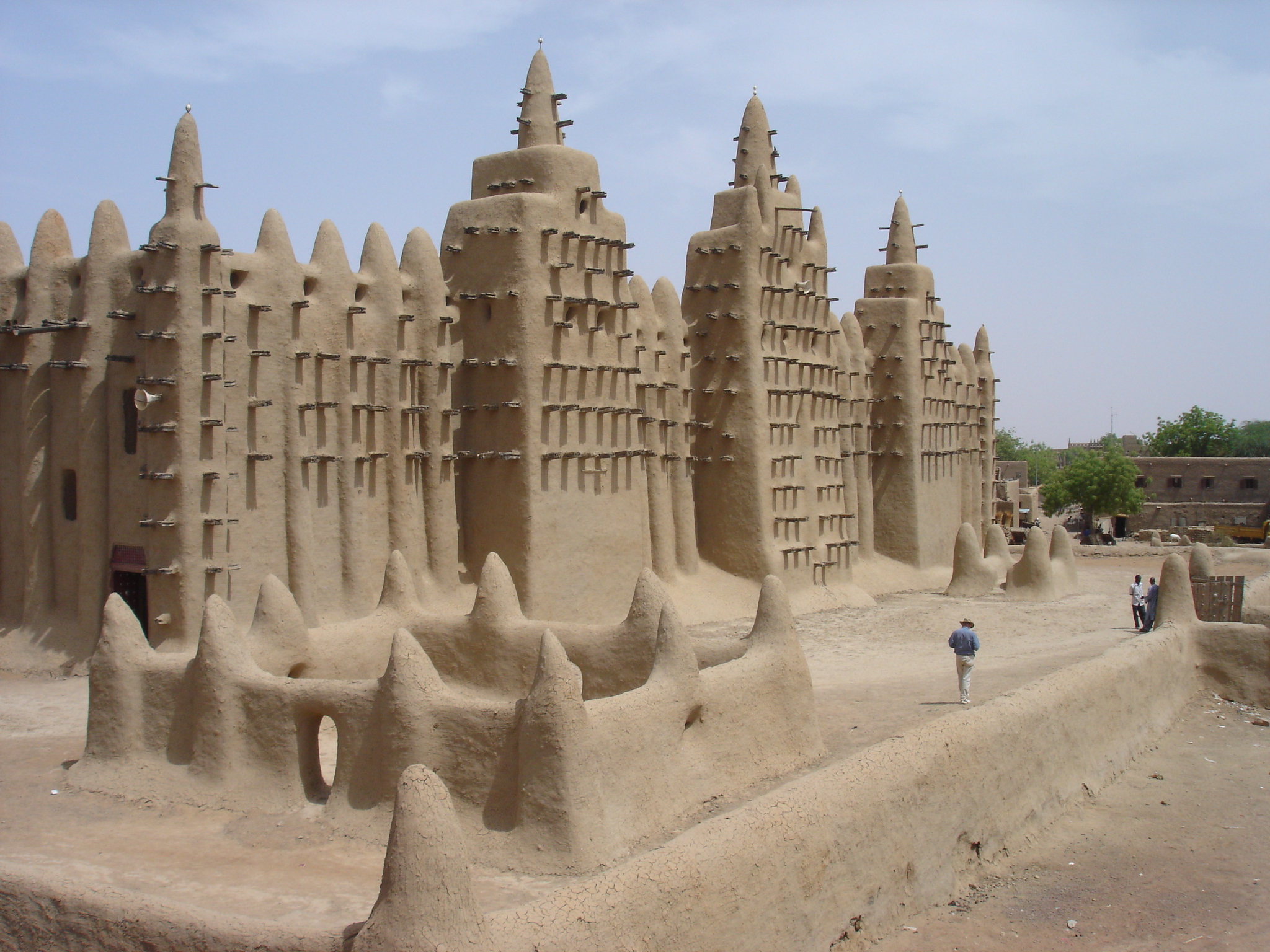 The Zamani Team
Prof. Heinz Ruther (Principal Investigator)
Ralph Schroeder
Bruce McDonald
Roshan Bhurtha
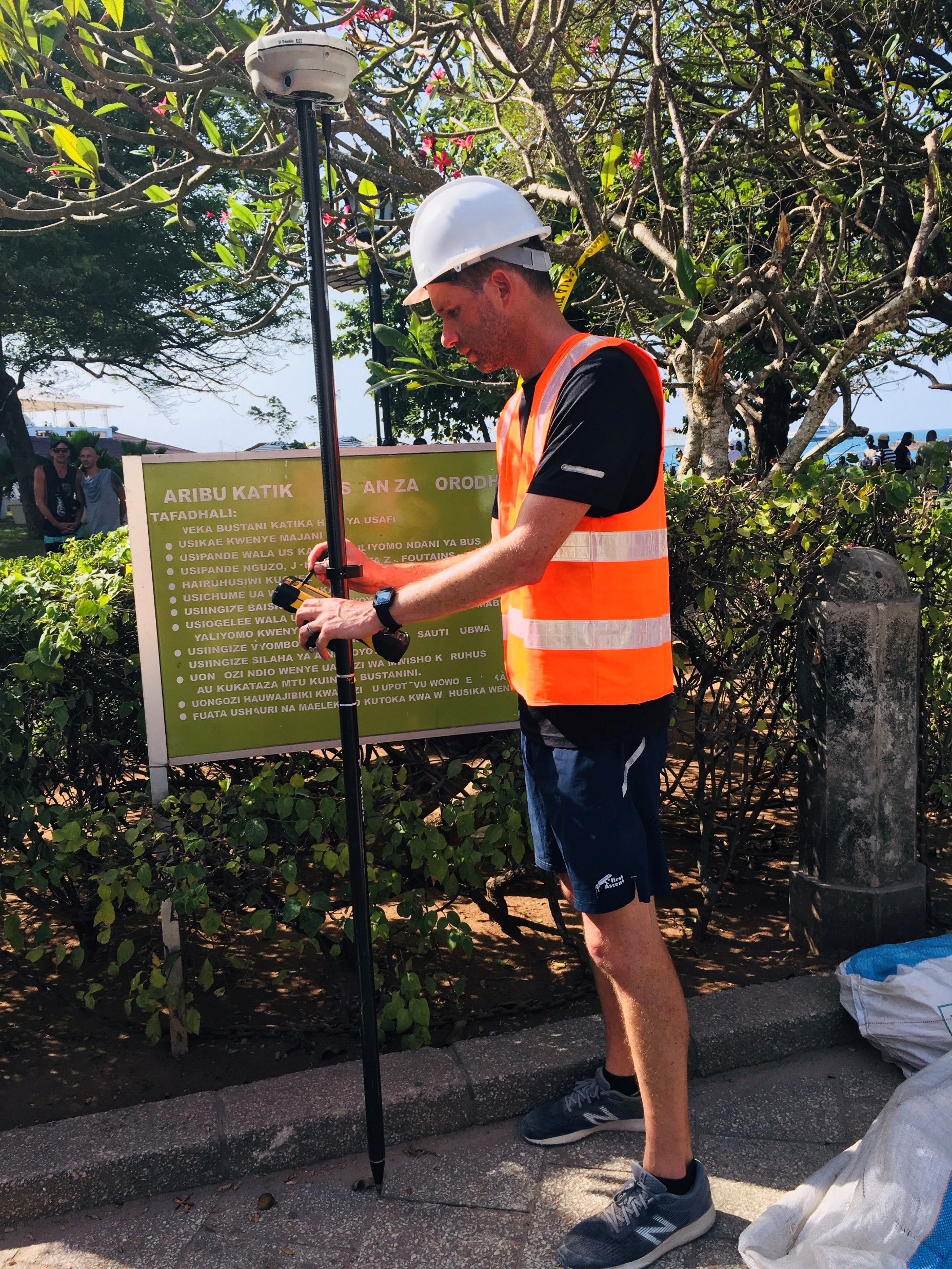 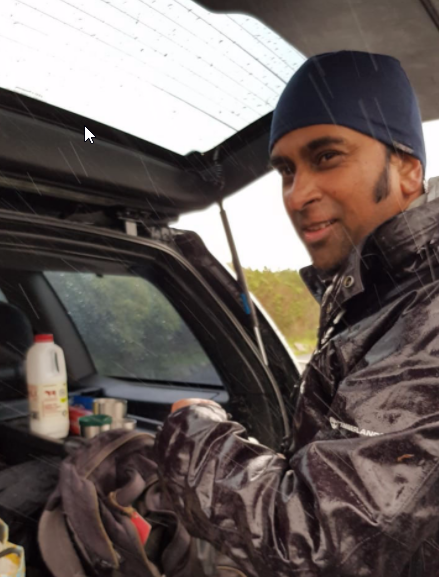 Based in the Geomatics Division
University of Cape Town
South Africa
History of the Zamani Project
The Zamani Project started in 2004 by Prof. Heinz Ruther

Grant from the Mellon Foundation until 2012

Since 2013, Zamani African Cultural Heritage Sites Trust
African Cultural Heritage Sites and Landscapes Database

Interactive Integrated Spatial Information System
2D- Data
Geographic Information Systems
Elevations, 
sections & plans
Contextual Data
3D - Data
Image Data
Non-Spatial data

Historical background
Historical background
Scientific papers
Site related Documents 
Old maps and diagrams
Photographs
Excavation reports 
Conservation reports
Environmental Information
Site management
Scientific papers
Site related Documents
Point clouds
Photography with calibrated cameras
Location plans of laserscan set ups photography locations
Panorama locations
Multi Resolution 
3D-Models
Full dome panoramas in pano-tours
3D Visualisations
Contextual Photography
3D Terrain models
Contextual Videos
Principal  Objectives
Documentation of sites and structures for future generations
Creation of information for students and scholars for research and education
Providing data for conservation and restoration
Creation of awareness of Africa’s Heritage in Africa and the rest of the world
Documentation Principles
objective  (no interpretation)
  metrically correct (> cm accurate)
  holistic /integrated
 data in 2D and  3D models form
  all data are retained in ‘raw’ format
 metadata for all objects
Technologies for Spatial Documentation
Laser scanning
 Photogrammetry
 Satellite imagery
 GIS
 GPS
 Conventional Surveying
 Panoramas (HDR)
 Photography
 Videos
 VR/AR
Fieldwork & Data Processing
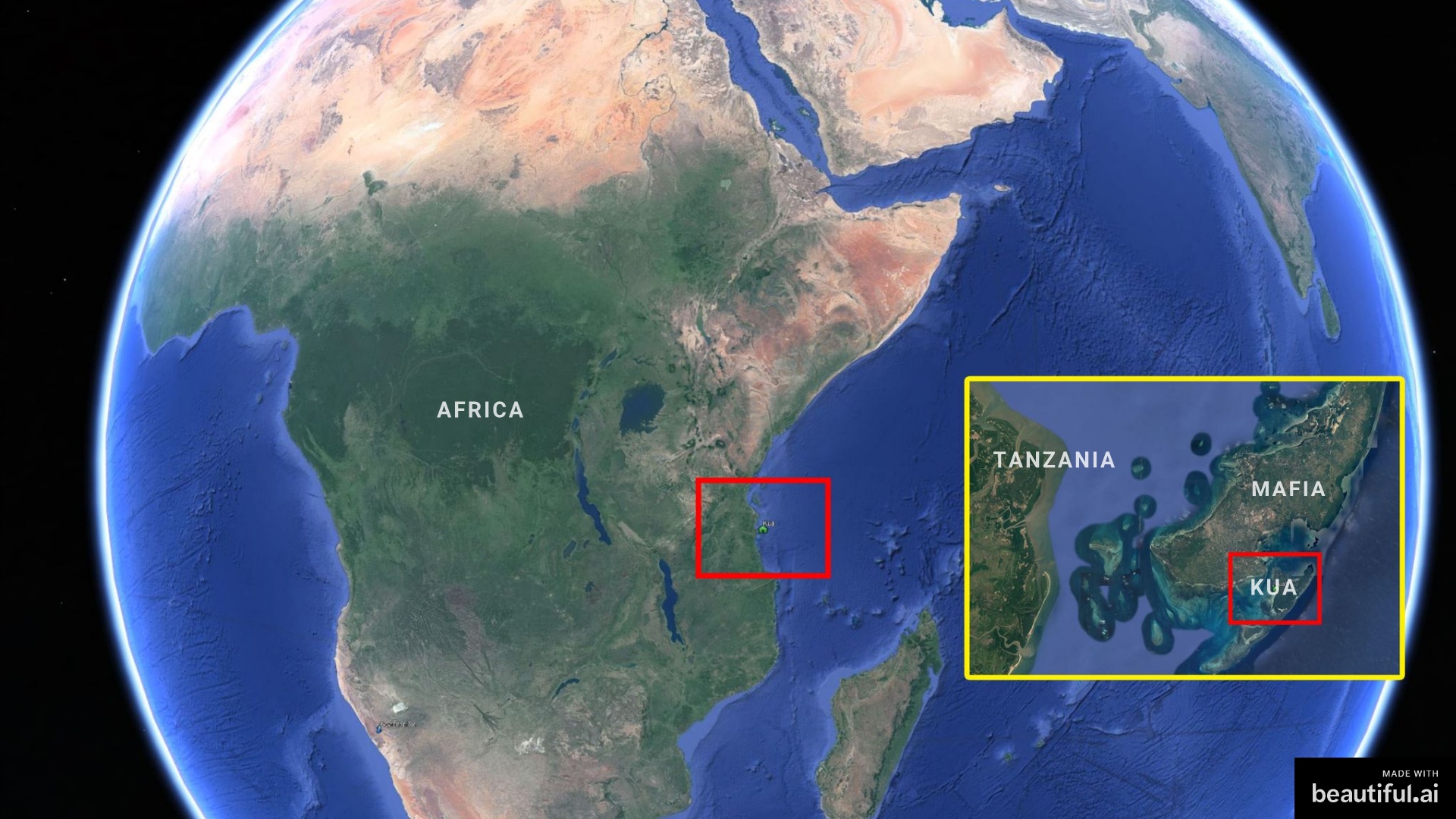 [Speaker Notes: World monuments watch 2016
Climate and unmanaged tourism endangering site
houses, mosques and a palace]
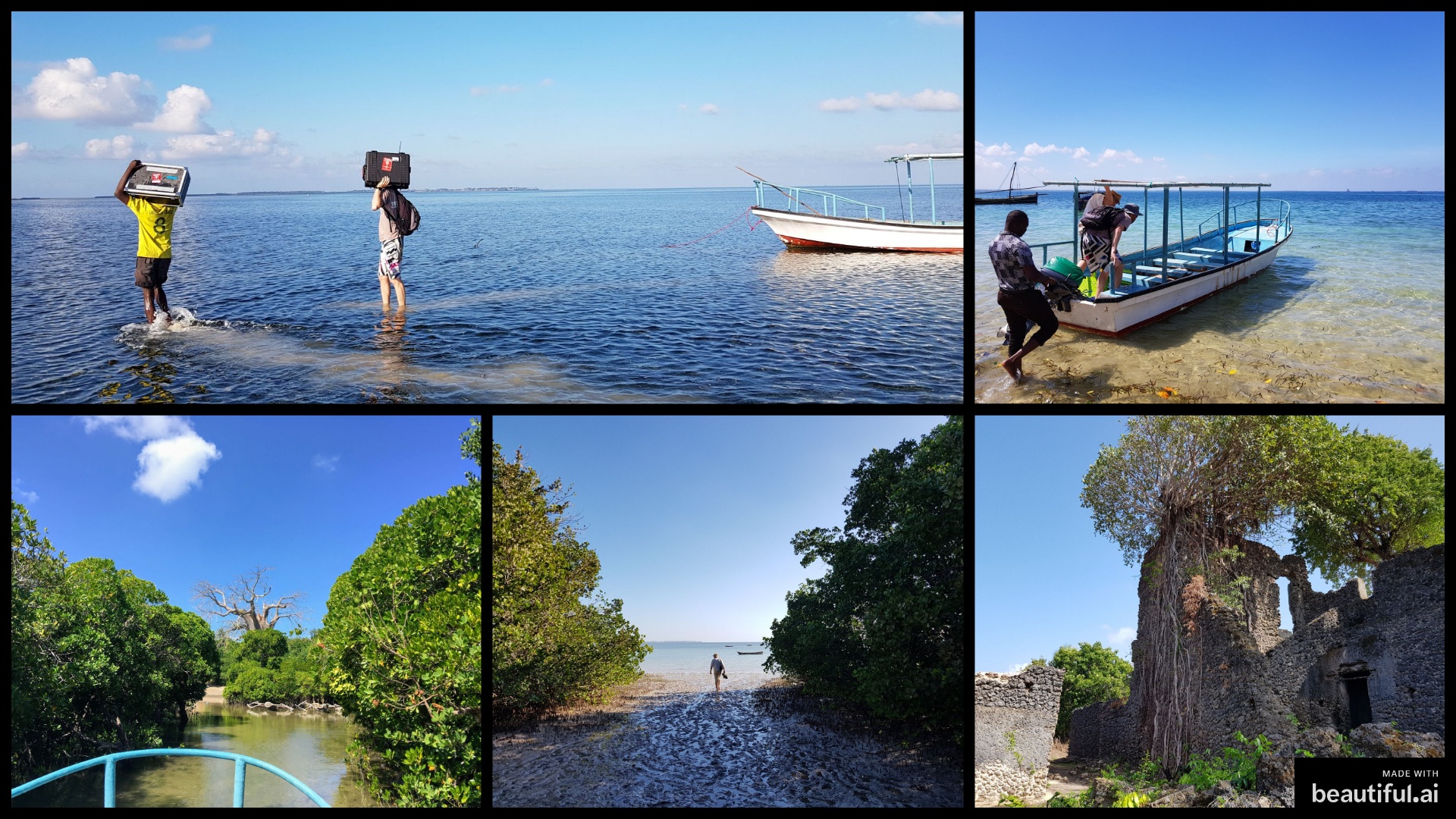 [Speaker Notes: Journey to site tricky depending on the tide
Some mornings we’d have to walk kms in water to get to the beach, boat couldn’t get there.]
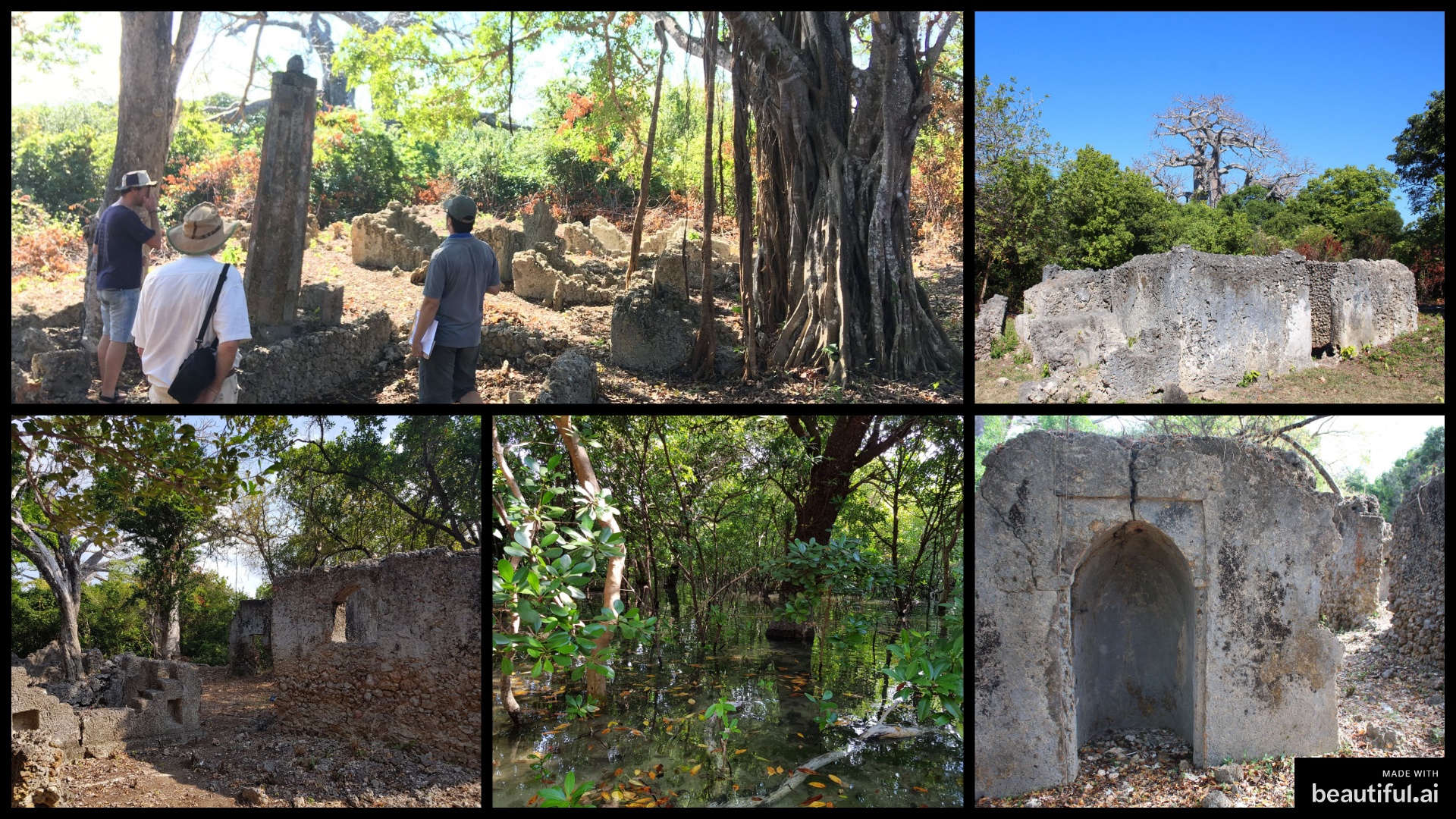 [Speaker Notes: Here are some photos to give you an impression of Kua
Can see mosques, graves, mangroves]
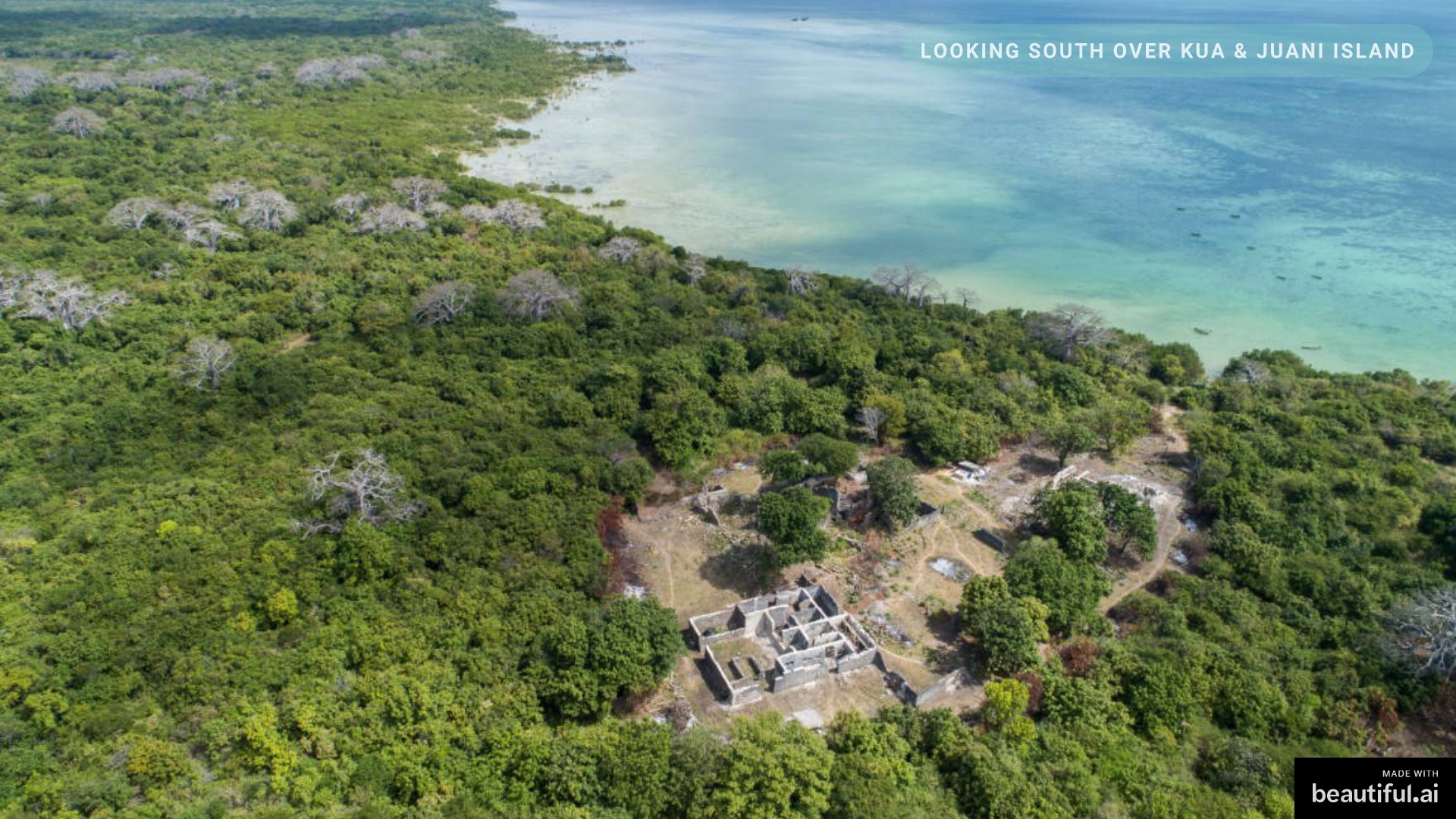 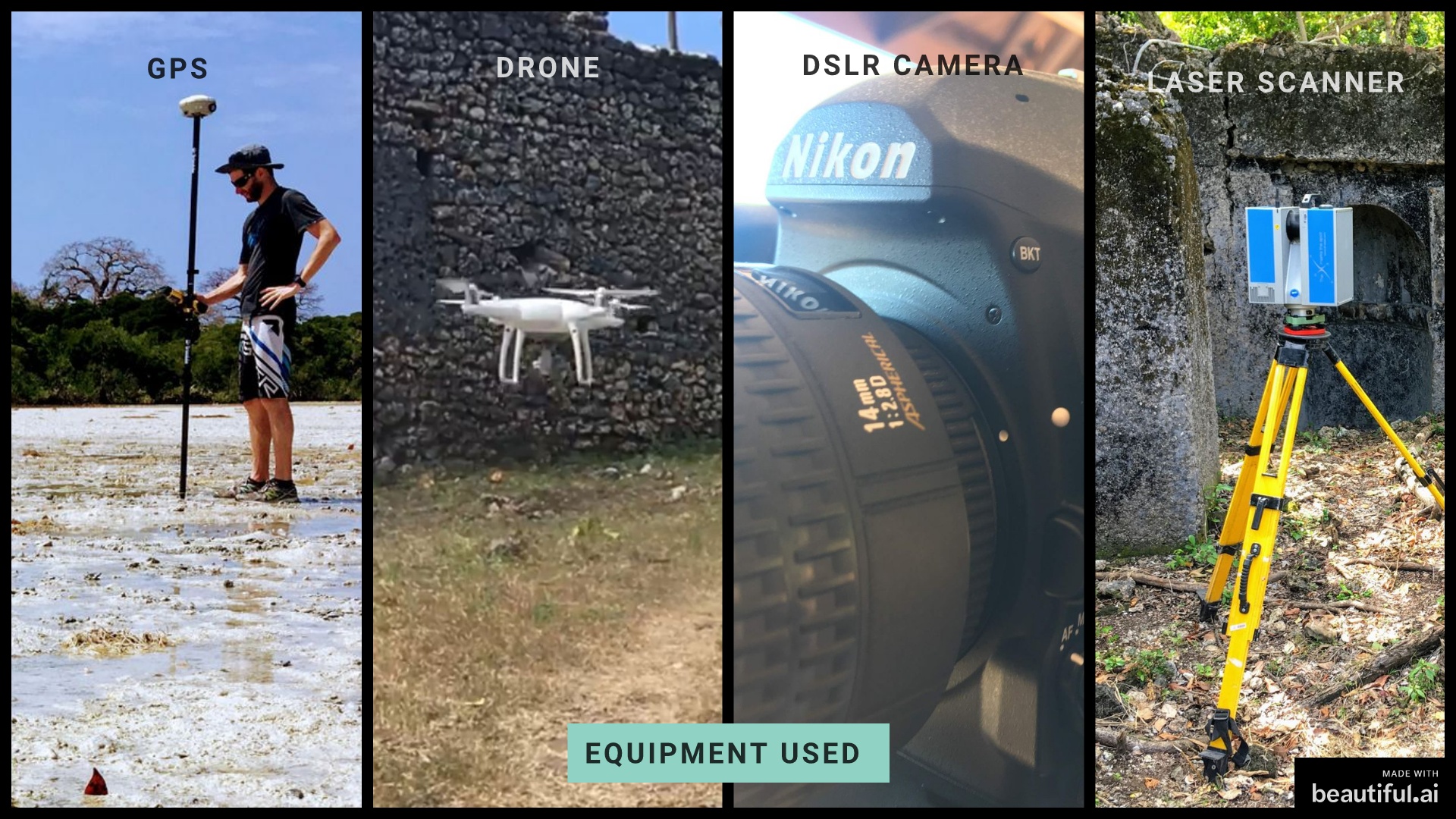 [Speaker Notes: Here you can see the equipment we used at Kua
I will talk a little more about the drone]
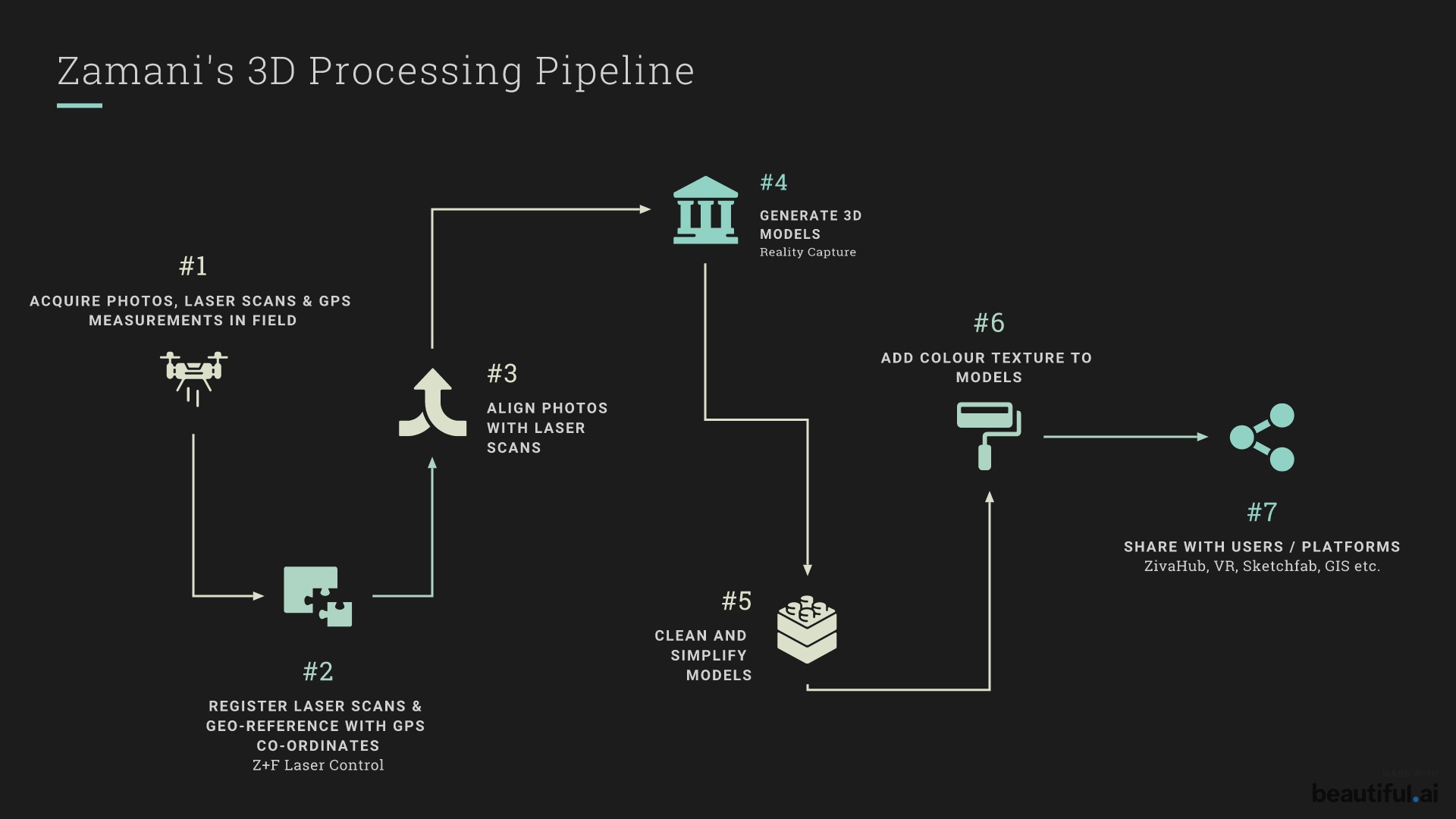 [Speaker Notes: This is a simplified version of our pipeline for creating colour 3D models]
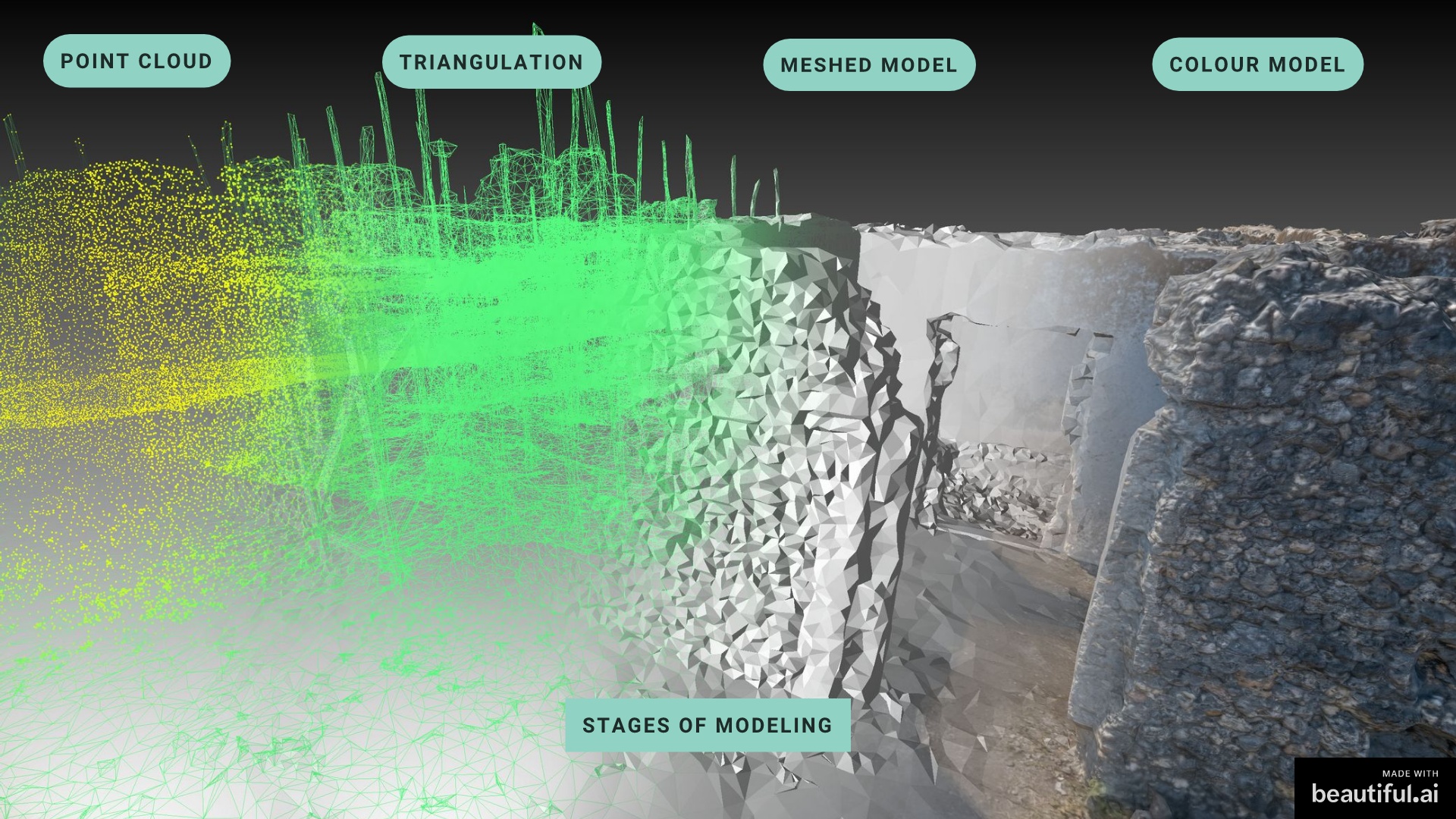 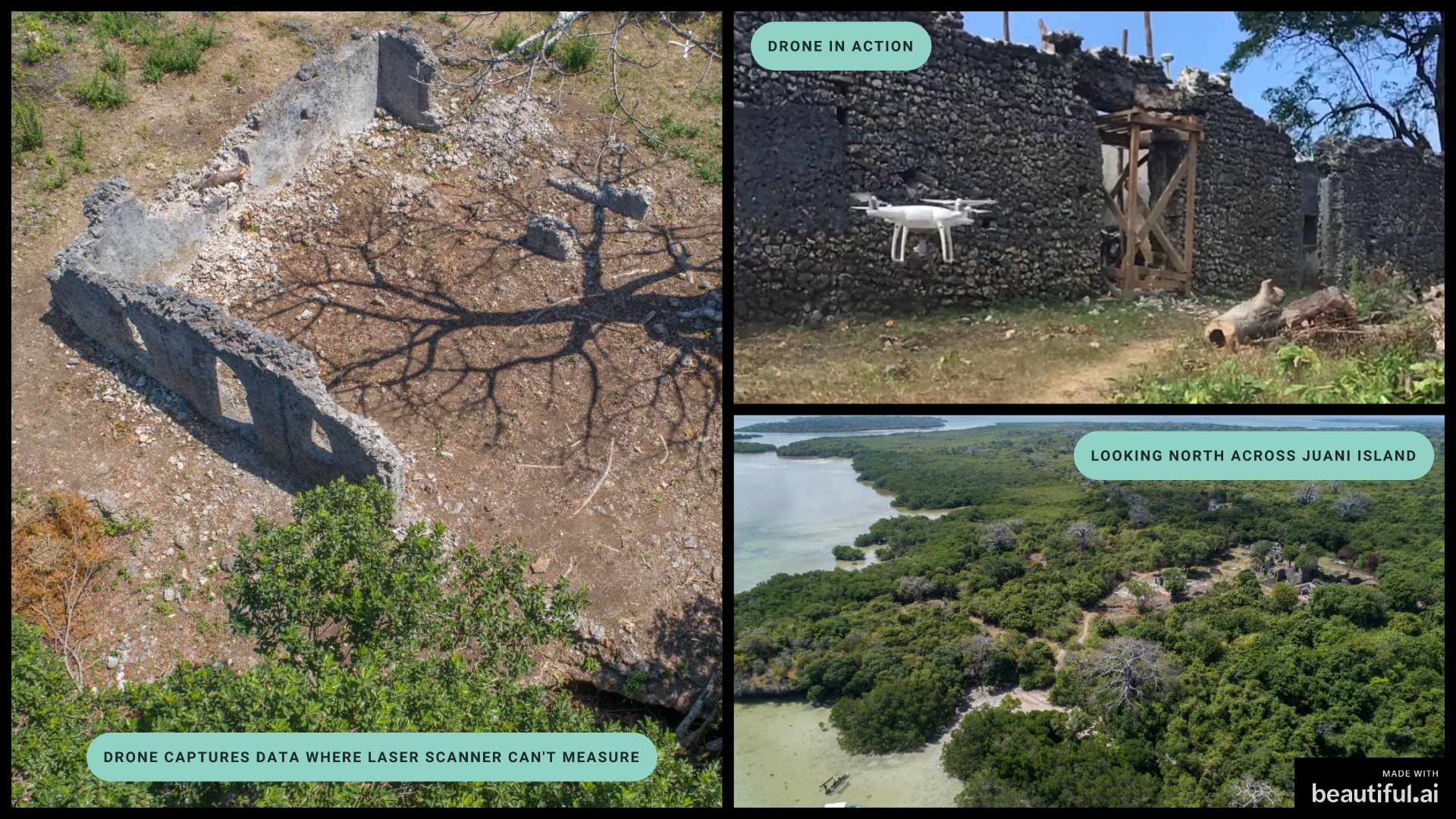 [Speaker Notes: DRONE
Can capture data where scanner can't measure, where people can't walk or where it's dangerous]
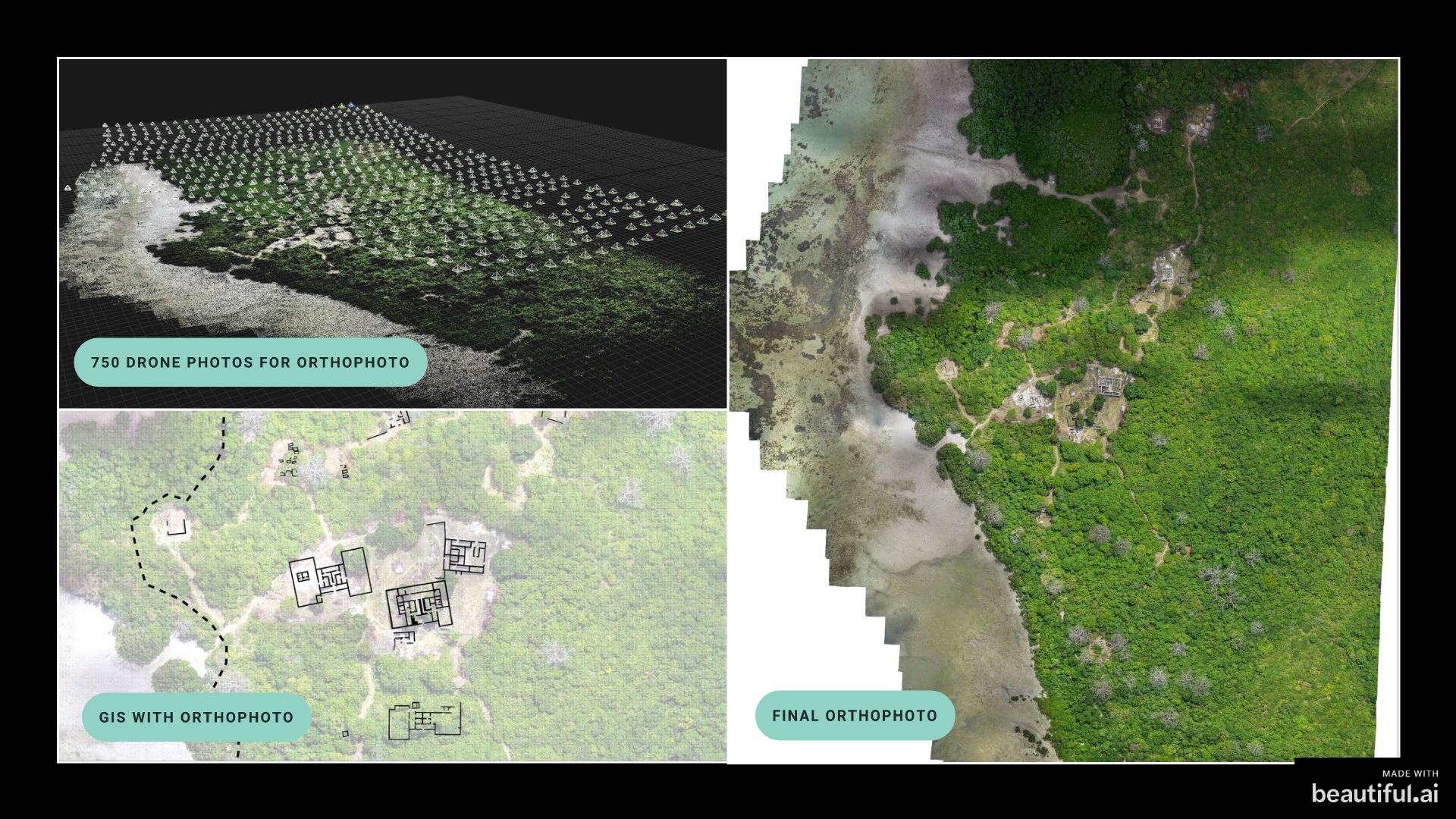 [Speaker Notes: We created an orthophoto of Kua. The area is about 600m long and 500m wide.
3cm per pixel flying at altitude of 100m
750 photos

SHOW PANO TOUR AND MODEL]
Metadata, file management, data management
Zamani Data at UCT
250 structures documented
Worked in 15 countries  since 2005
100 TB of Data

Managing & Disseminating so much data is a pain
ZivaHub – University of Cape Town
Contact us directly
The Zamani website
www.jstor.org
Breaking Down Barriers
Ease of sharing data (ZivaHub) in a central hub
No need for asking everytime someone needs data
Licence agreements are clearly defined
Easy download
Discoverability of old & new data
Data storage centralized and backed up properly
Metadata & Open standards.
Some Projects / Uses of Zamani Data
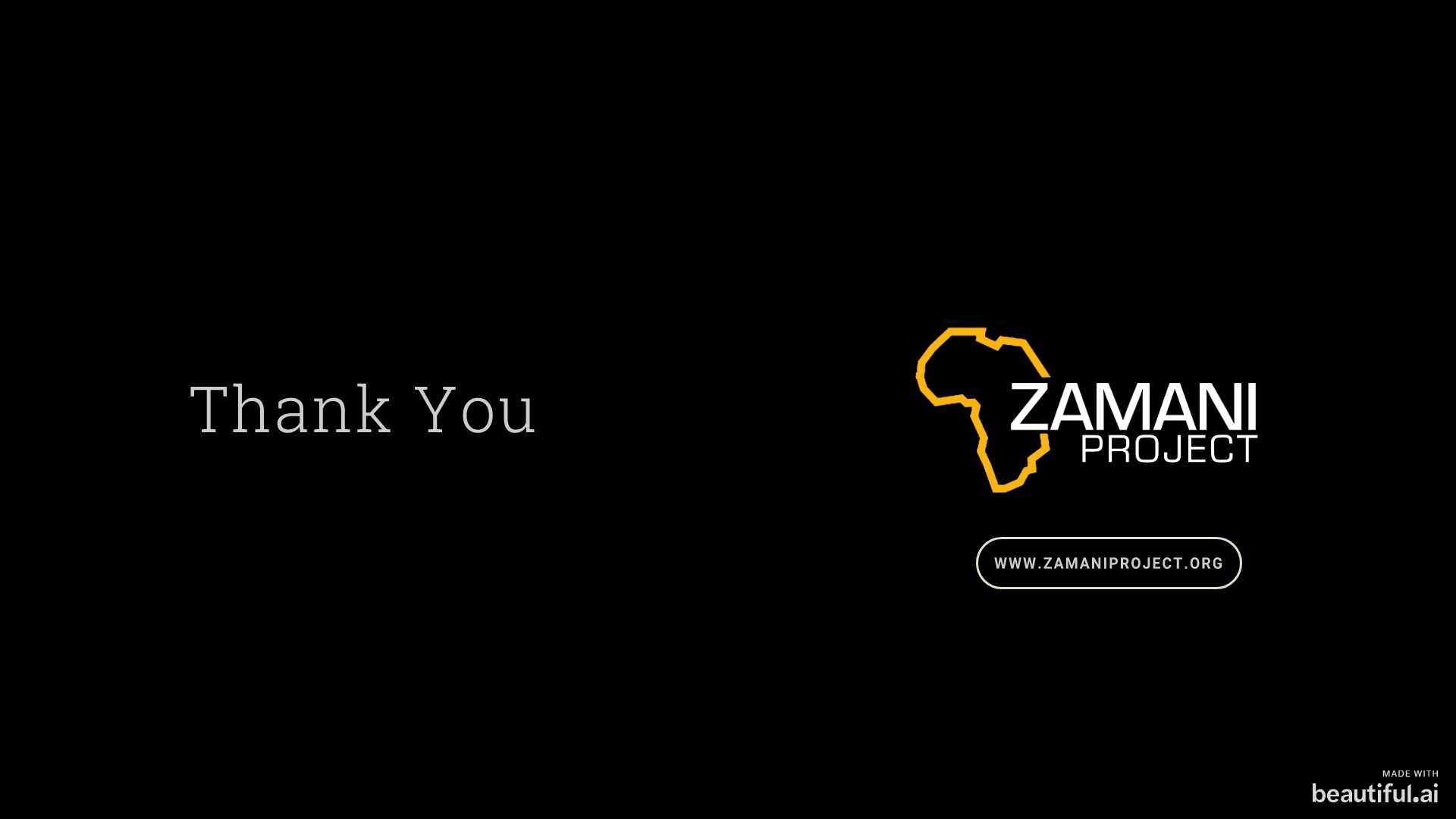